[Your company name] presents:
Time Management & Effectiveness
#1
Personal Effectiveness – The Right Decisions
Michala Homolova
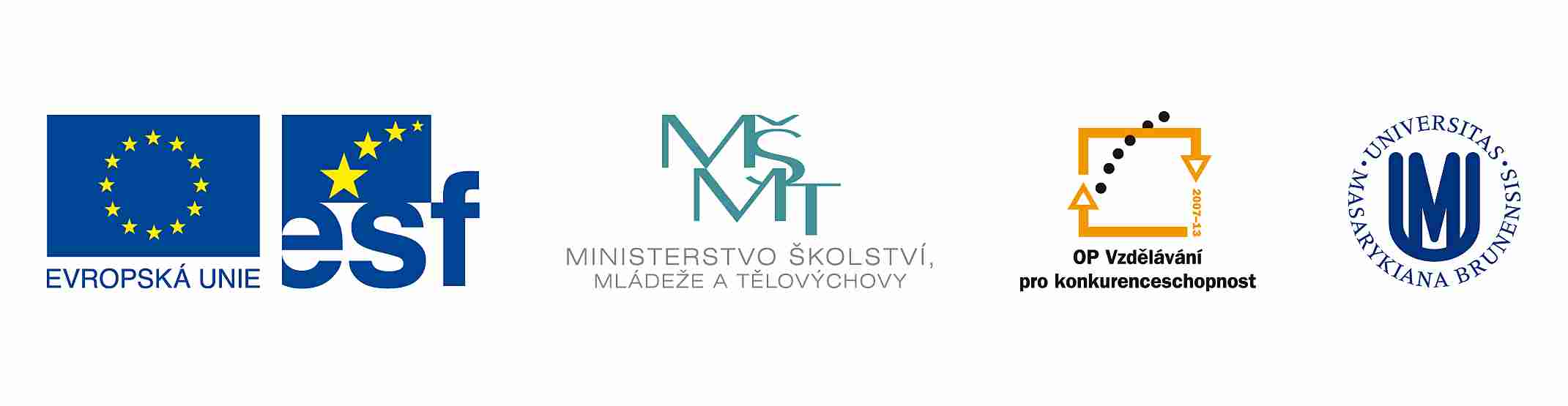 Agenda
Introduction
Organizational topics, planning
Course intro
Urgent /  Important matrix
Assignment #1
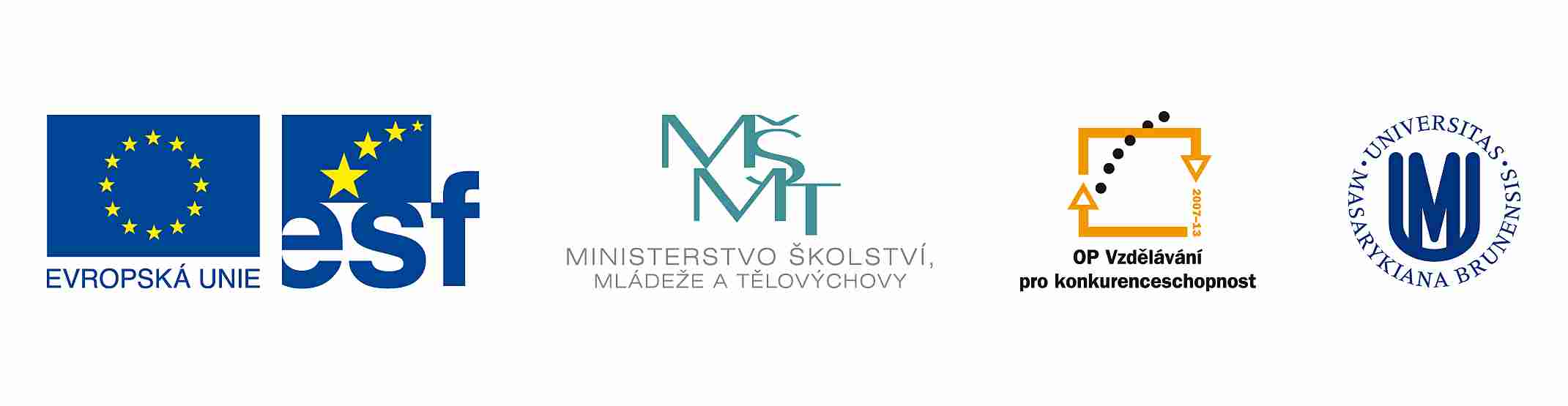 About me
passionate about professionalism and development
 ambition to help people develop and grow
10 years in management 
Mentor, Coach, Consultant of Managers
Red Hat GSS Manager
Find me on LinkedIN 
About you
full-time students
 full-time employees (studies ran in parallel)
 entrepreneurs
 always fire-fighting / as planned
 busy / bored / overloaded
 happy / stressed
 urgently need help / just out of interest
Organizational
In-class only every other week (bi-weekly)
Next lecture on Monday, September 26th 

No lecture on Monday 24th October and 31st October (I will send notification to your emails in advance)

This is a non-obligatory course
BUT
Excuse is: (1) polite, (2) part of the learning process (think of priorities)
[Speaker Notes: Attendance mandatory]
Course agenda
Time management methodology – GTD
Planning
Task lists
Emails
Priorities
Delegation
Meetings
Brainstorming
Projects
Stakeholder engagement
[Speaker Notes: Attendance mandatory]
WHERE IS MY TIME
?
Are you EFFECTIVE?
		EFFICIENT?
		PRODUCTIVE?
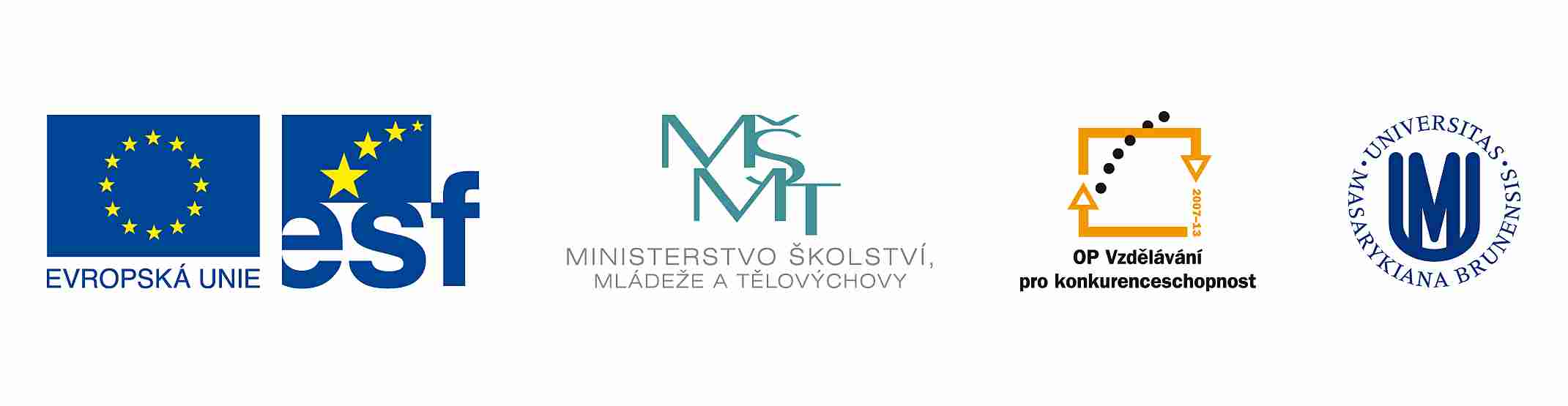 On Effectiveness
Effectiveness
 				do the right things
Efficiency 
 				do the things right

What is more important?
(Continued on next slide.)
On Effectiveness
Efficiency
To be efficient is to use the fewest resources for the given task

Effectiveness 
	the function of goal accomplishment (either your achieve your goal or you don’t) 

Hint 
Determine what you should be doing. 
Only then determine how best and most efficiently it can be achieved.
Overview: Four powerful FrontPage features
Lesson 1: Find and replace text across multiple Web pages
Lesson 2: Include a Web page inside another Web page
(Continued on next slide.)
Eisenhower Matrix
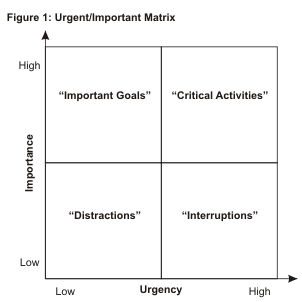 Eisenhower Matrix
Important as well as urgent - Daily Fire Fighting
Most people spend a majority of time in this get nowhere rat race. Take care to reduce the time you spend in this on this quadrant and be quick to delegate.
Not Urgent but Important - Think strategically about the big picture.
Look for the forest instead of the tree. Maximize your quality time spent in this area.
Urgent but not Important - Someone else’s emergency, not yours
Minimize your investment in these activities.  This is a where unhappy people spend most of their time.
Neither Urgent nor Important - Time Wasters
These activities are such as when you gossip over the phone, watch television, surf the internet for recreation.  Be certain to minimize on this.
[Your company name] presents:
Personal Effectiveness – The Right Decisions
Where you are / want to be
[Your company name] presents:
There is no ideal for everyone, YOU are to figure out what YOUR ideal is. Track the actual and compare with the desired.
Assignment nr. 1
Deliverables:
Graph with your ideal distribution of time spent on Urgent/Important as per the matrix (4 categories) 
Two paragraph justification for the graph (your situation, why did you decide to split in a way you did) 
Graph with the actual distribution based on reality
Description of what you can do to cover the gap (if any) between the ideal and the actual)
CONSOLIDATED deliverable: DEADLINE NEXT MONDAY (26th September), to my email (format of your choice)
(Continued on next slide.)
Works for me
Notepad + synchronized calendar (Outlook, Gmail Calendar)
Morning placeholders
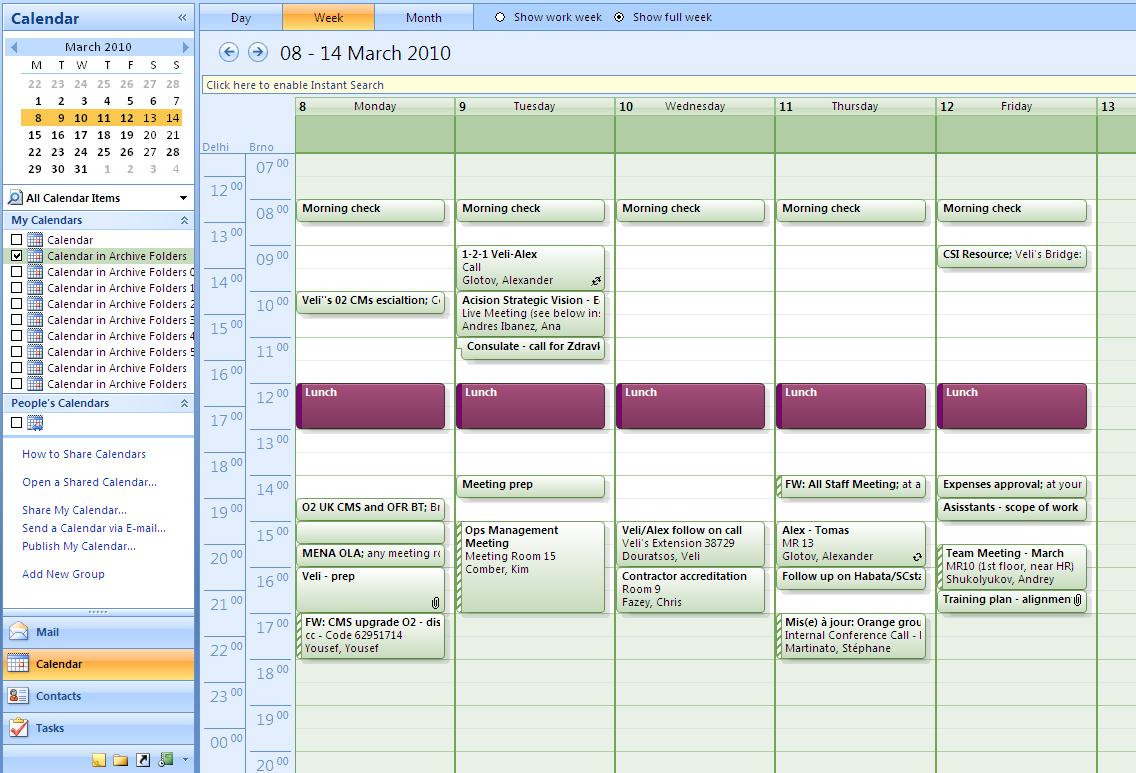 date
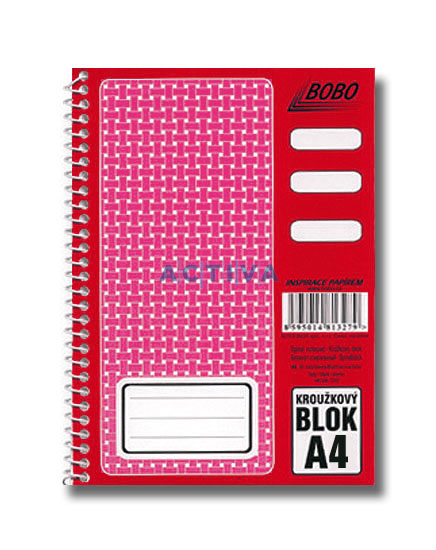 name
Lunch placeholders
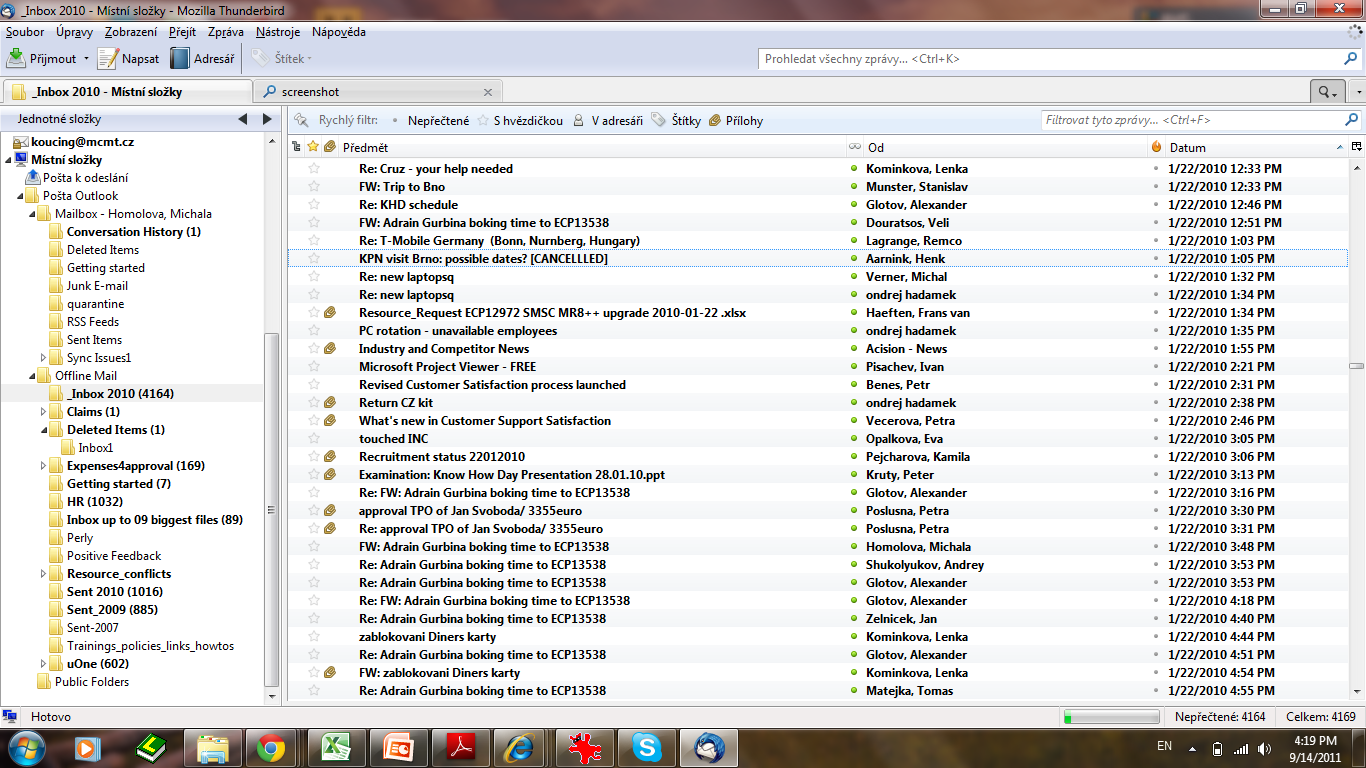 Some tools
date
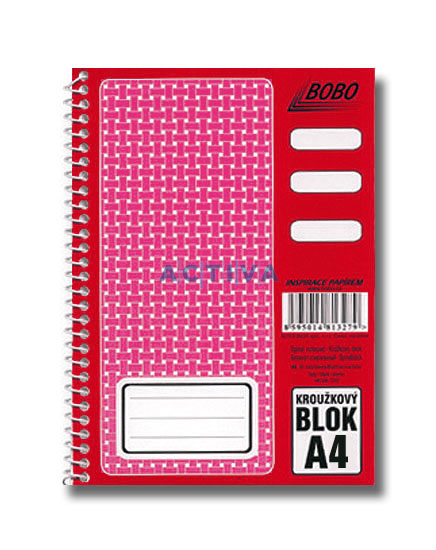 name
Some tools
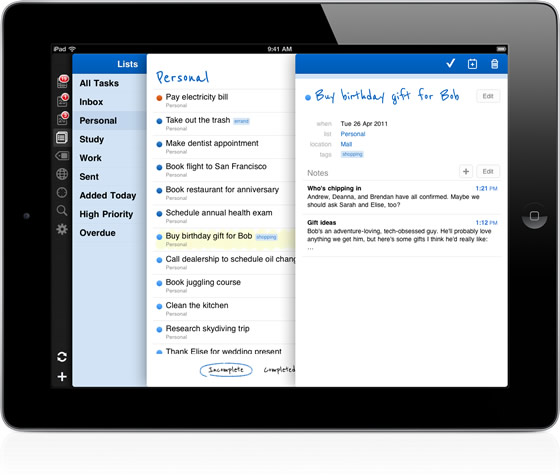 Tadalist.com
Toodledo.com
Rememberthemilk.com
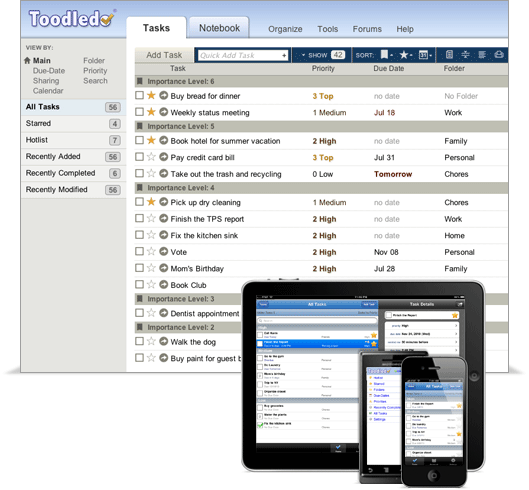 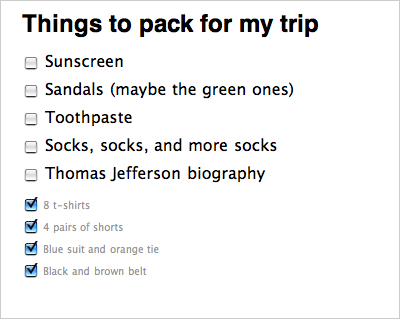 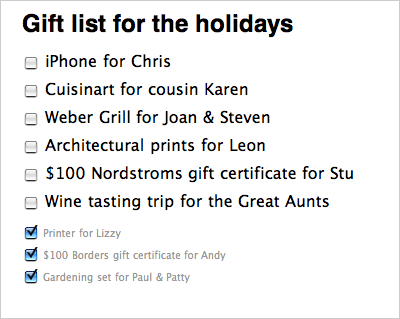 BUSY?
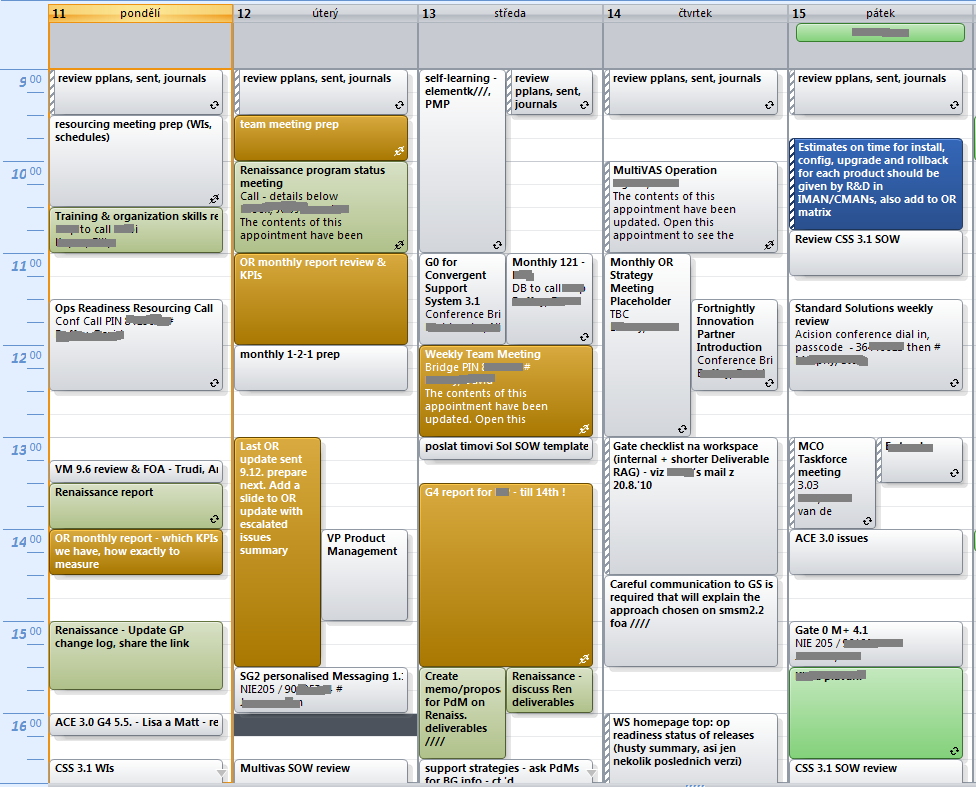 That’s it for today
QUESTIONS?
Individual